Updated Relevant Thailand Regulatory Framework in the Nuclear Energy for Peace Act (2016) Regarding Nuclear Safeguards and Additional Protocol
Haruetai KASIWATTANAWUT (Ph.D.)
A. RUEANNGOEN, A. WITITTEERANON, B. SRIMOK, 
C. SOONTRAPA, S. BIRAMONTRI

Office of Atoms for Peace
Ministry of Science and Technology, Thailand
IAEA Symposium on International Safeguards 5-8 November 2018, Vienna International Centre
Comprehensive Safeguards Agreement
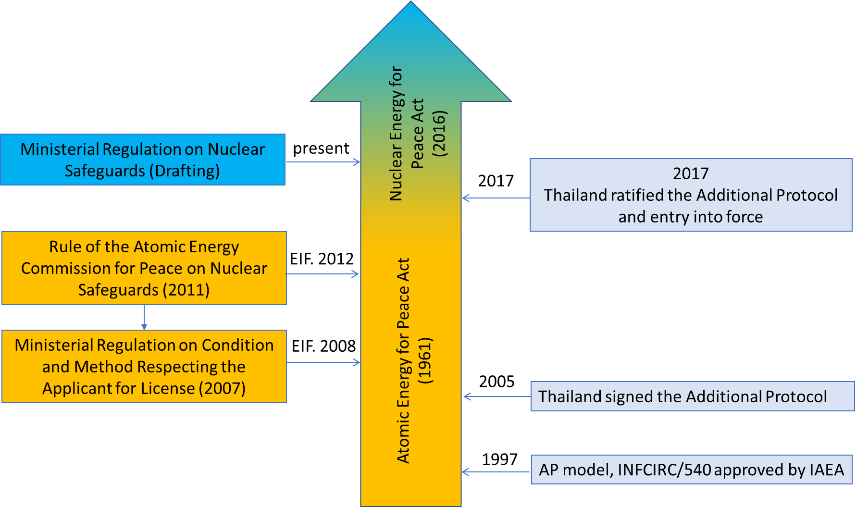 2
Nuclear Energy for Peace Act (2016)
The two important AP measures 
a) additional information in non-declared activities under the existing CSA
b) Complementary Access

The updated nuclear safeguards regulation was enhanced from placing as of the Thai A.E.C. Rule (2012) to the Ministerial regulation under the NEPA Act (2016).
3
Nuclear Energy for Peace Act (2016)
The updated nuclear safeguards regulations under the NEPA (2016). These are still considered as draft versions as the followings:
The Ministerial Regulation on Nuclear Safeguards;
The Ministerial Regulation on Specification of a Concentration in Mine or Ore to be a Source Material;
The Ministerial Regulation on Conducting a Nuclear Activity;
The Notification of Office of Atoms for Peace on Conducting a Nuclear Fuel Cycle-Related Research and Development not Involving Nuclear Material.
4
RELATION BETWEEN NEPA AND ADDITIONAL PROTOCOL ARTICLES
5